Mardi 21 avril
Mathématiques
CE1
Calcul réfléchi
Des soustractions
Calcul réfléchi
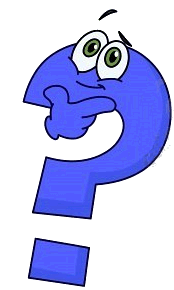 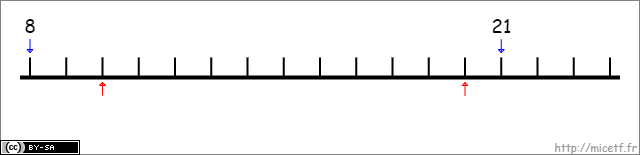 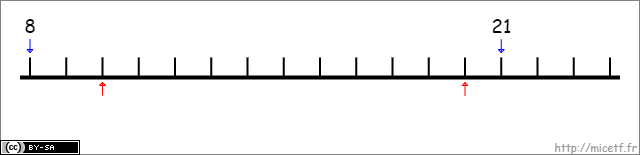 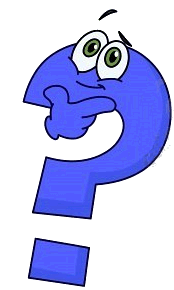 Calcule
De 17, aller vers 21
Retirer 9 à 32
Calcul réfléchi : ce qu’on peut retenir.
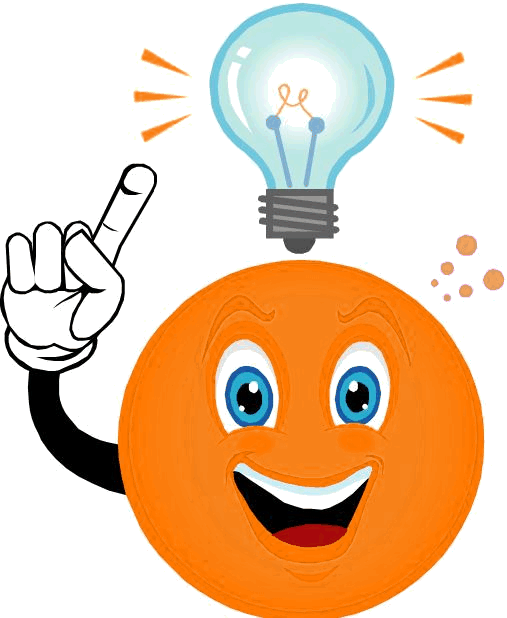 Numération
Écrire des nombres 
en chiffres
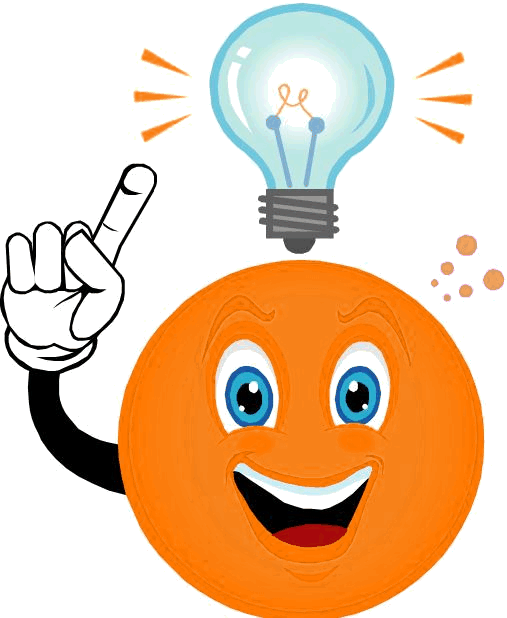 Rappel
Une dizaine / Dix unités


Une centaine /  Dix dizaines   /    Cent unités
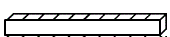 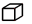 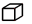 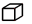 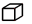 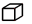 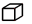 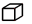 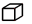 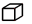 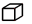 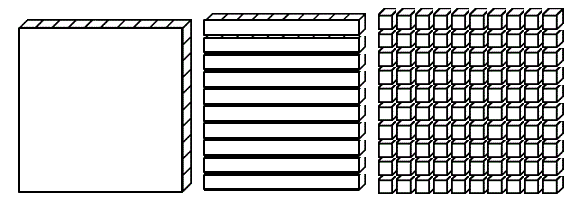 Écris ce nombre en chiffres
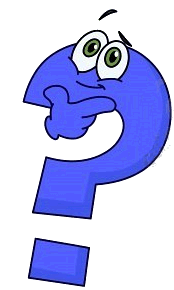 Écrire ce nombre en chiffres
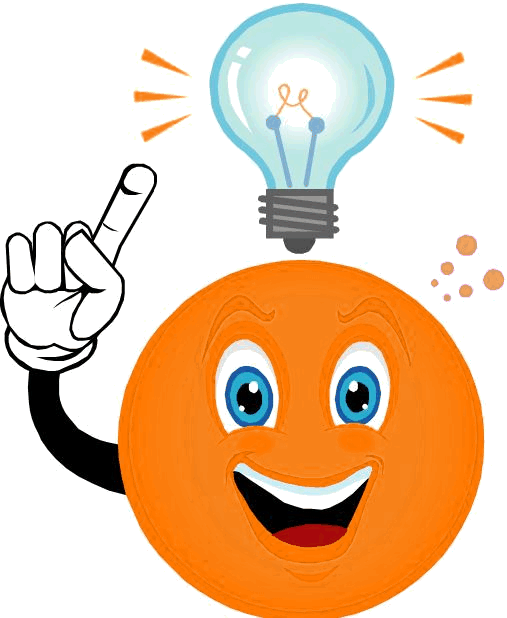 Plusieurs représentations d’un nombre
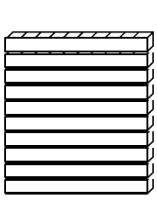 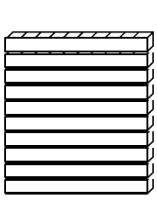 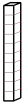 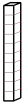 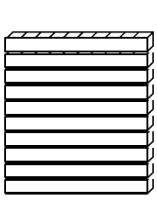 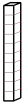 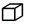 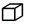 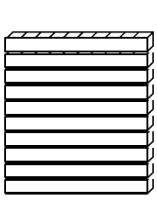 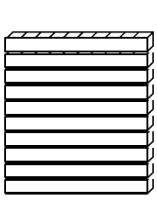 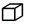 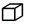 Écris ce nombre en chiffres
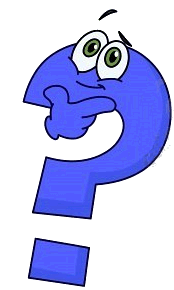 Écrire ce nombre en chiffres
Écris ce nombre en chiffres.
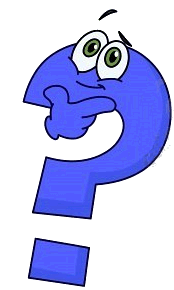 Écrire ce nombre en chiffres.
Numération: ce qu’on peut retenir
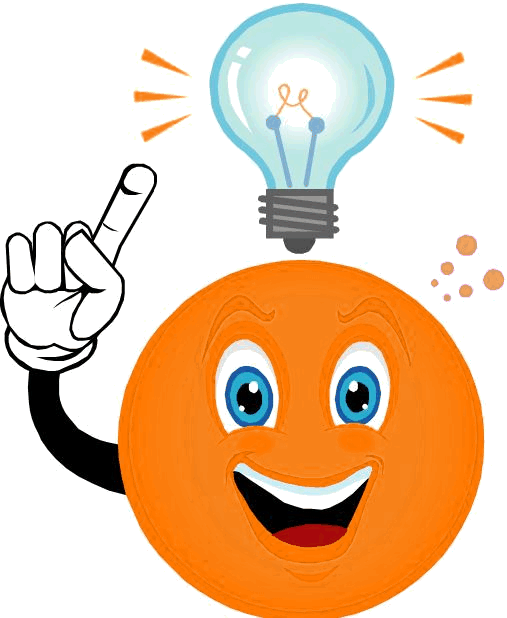 Problèmes
Problème n°1
Problème énoncé 
à l’oral
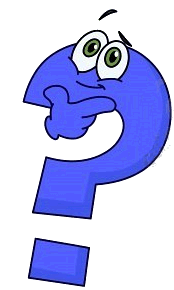 Problème n°1
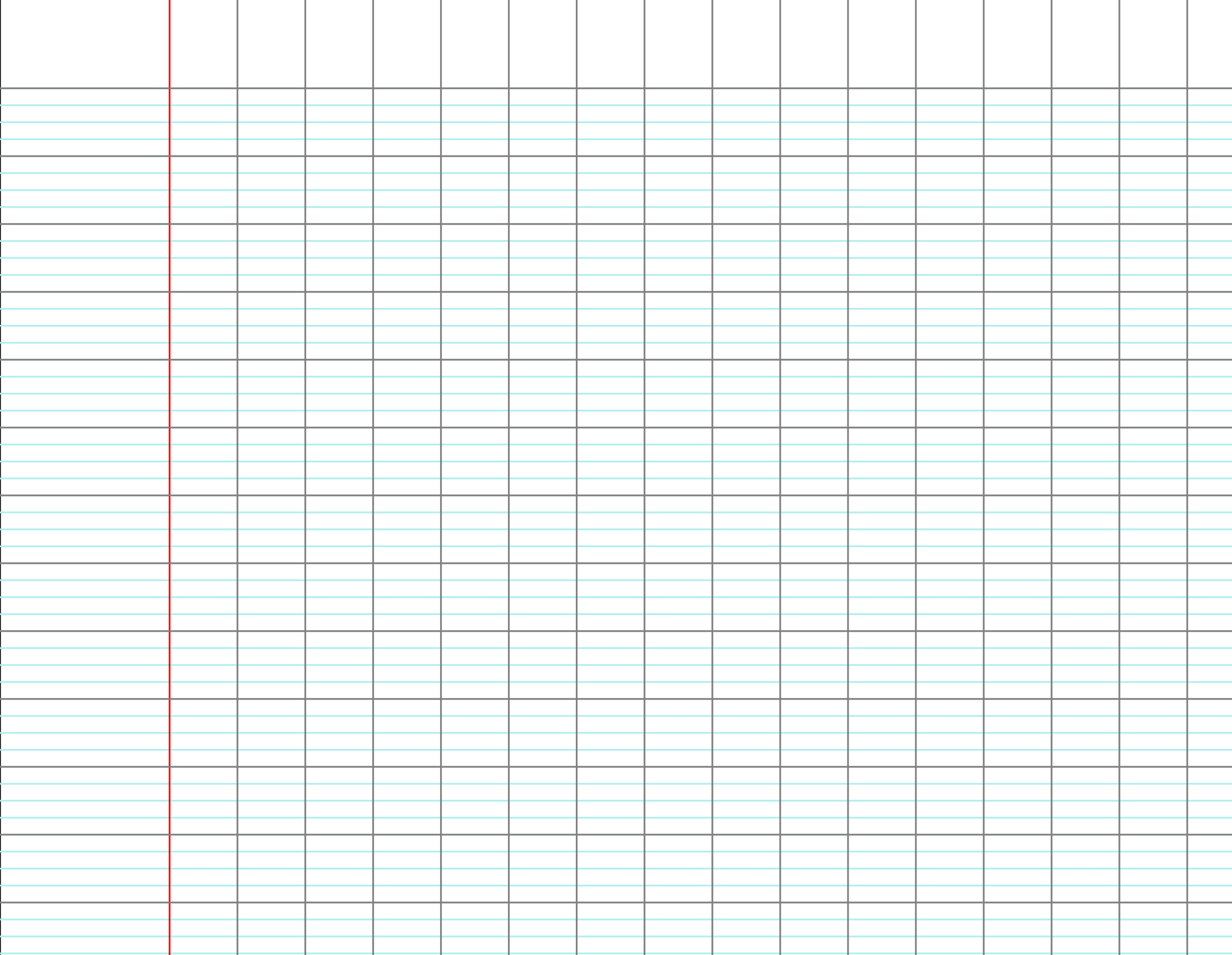 [Speaker Notes: 2 propositions de schéma : en barre et droite graduée
Ecrire le calcul en ligne 36 + 16
Utiliser diapo suivante pour calculer 
Compléter le résultat du calcul
Ecrire phrase réponse : Il y a 52 oiseaux.]
Problème n°2
.
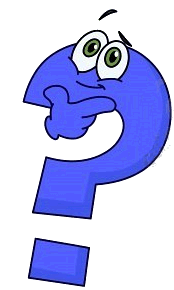 Dans ma boîte, il y avait des images.  
J’en ai donné 43 à Hugo.
Il m’en reste encore 349.
Combien y avait-il d’images dans ma boîte avant que je les donne ?
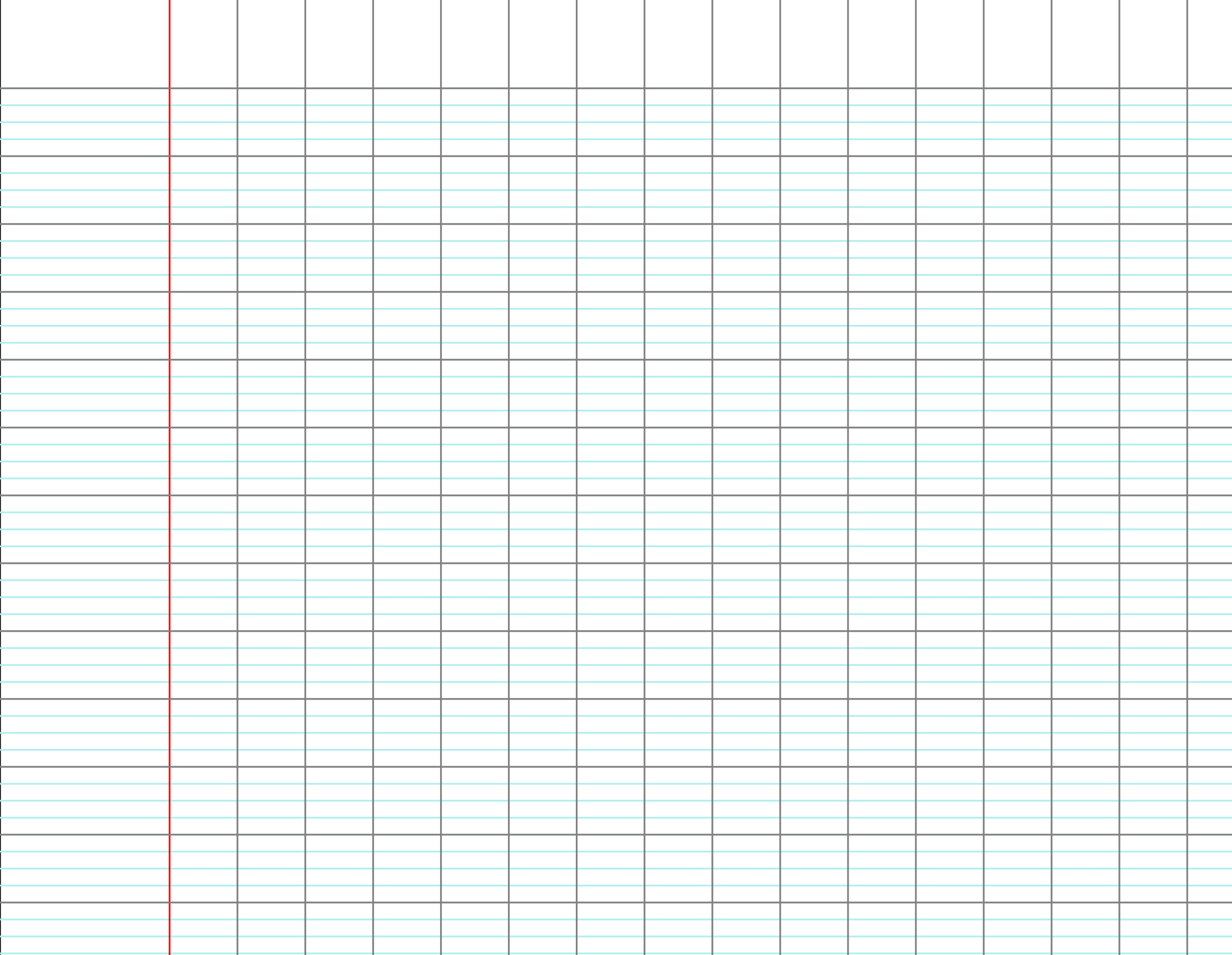 [Speaker Notes: réponse étape 2]
Problème n°2
.
Dans ma boîte, il y avait des images.  
J’en ai donné 43 à Hugo.
Il m’en reste encore 349.
Combien y avait-il d’images dans ma boîte avant que je les donne ?
[Speaker Notes: réponse étape 2]
Problèmes : ce qu’on peut retenir
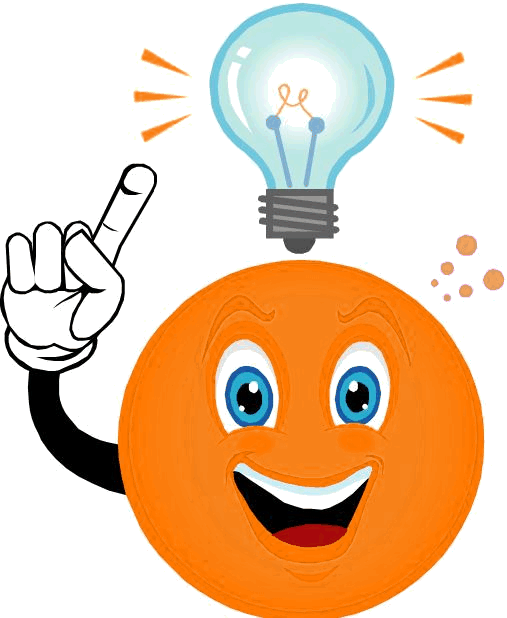 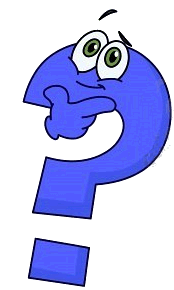 Problème n° 3
Dans ma boîte, il y avait des images.  
J’en ai donné 56 à Léa
Il m’en reste encore 227.
Combien y avait-il d’images dans ma boîte avant que je les donne ?
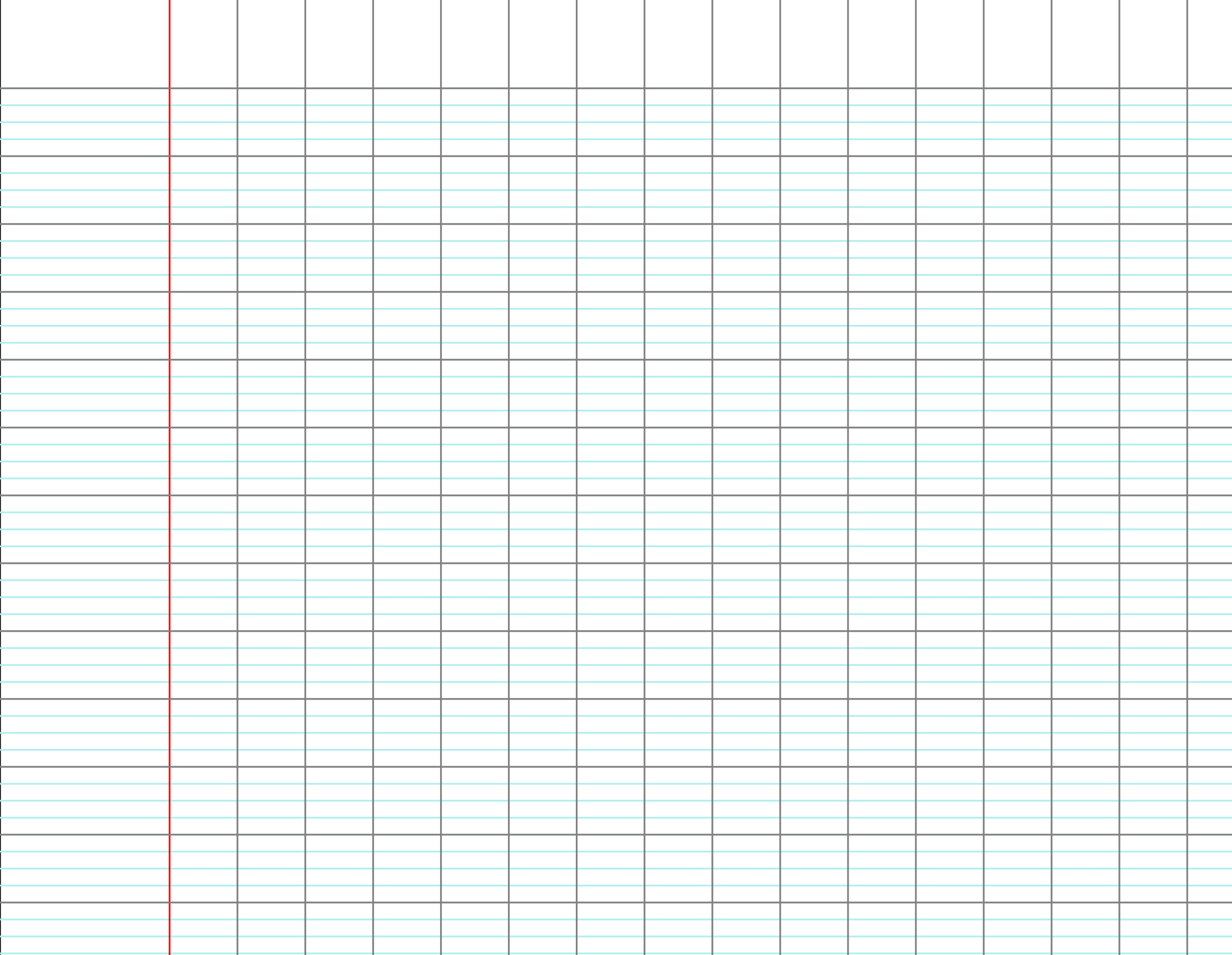 [Speaker Notes: réponse étape 2]